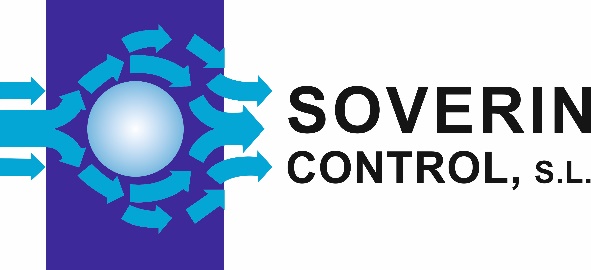 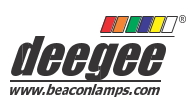 Acústicos Accionados por Motor MDS-2
Automotive
162 mm
162 mm
186 mm
186 mm
Indicadores acústicos tipo sirena, accionados por un motor compacto y potente construido de policarbonato estabilizado frente a radiación UV. Ideal para todas las aplicaciones de señalización o alarma en las que se requiera una sirena motorizada ligera.

Modelos disponibles, 12Vuc, 24Vuc, 115Vuc y 230Vuc (uc = ac o dc)

Dispone de un pie de montaje de acero plateado y pasacables.

El pie de montaje puede colocarse en una de las tres posiciones disponibles para facilitar la instalación y la entrada de cables y también permite ajustar la inclinación del indicador acústico.
*Atención: Multiplicar el consumo por 6 para calcular la intensidad necesaria para el arranque
SOVERIN CONTROL, S.L. Alameda Urquijo, 80 oficinas - 48013 – BILBAO (Vizcaya)
Tfno: +34 94 454 33 33 Fax: +34 94 454 50 77 E-mail: info@soverincontrol.com Pag web: www.soverincontrol.com